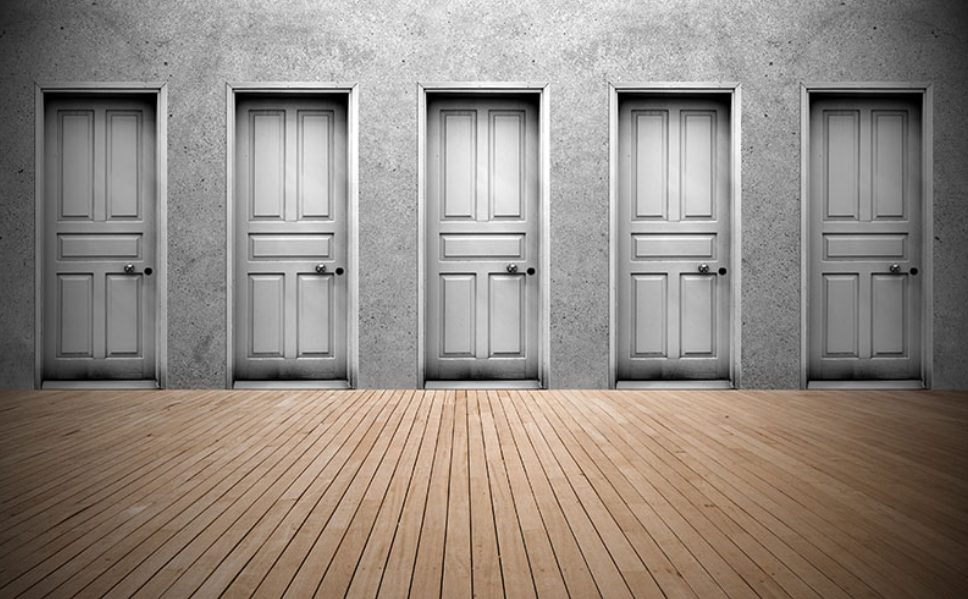 What are the factors that drive your life?: Work/School
What are the factors that drive your life? : Relationships
What are the factors that drive your life?: Friends
What are the factors that drive your life? : Charity
What are the factors that drive your life? : Entertainment
What are the factors that drive your life? : Church Stuff
What are the factors that drive your life?: Family
What are the factors that drive your life?: Finances
What are the factors that drive your life?: Rest
What are the factors that drive your life? :Sleep
What are the factors that drive your life? : Exercise
What are the factors that drive your life?
School/Work
Relationships
Friends
Charity
Entertainment/Fun
Church Stuff
Family
Finances
Rest 
Sleep
Exercise
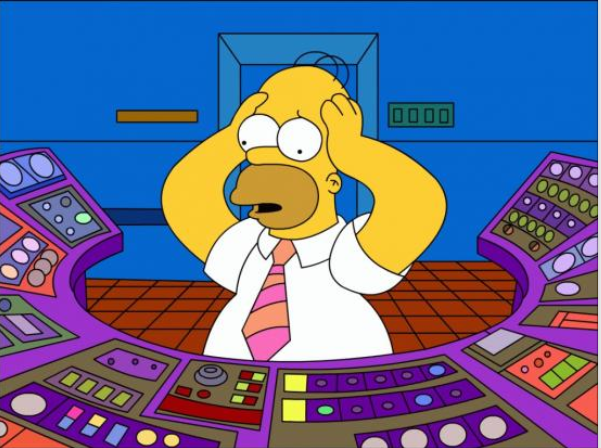 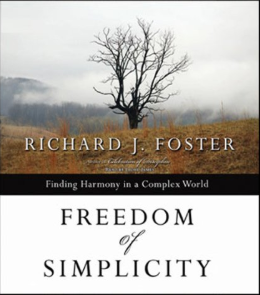 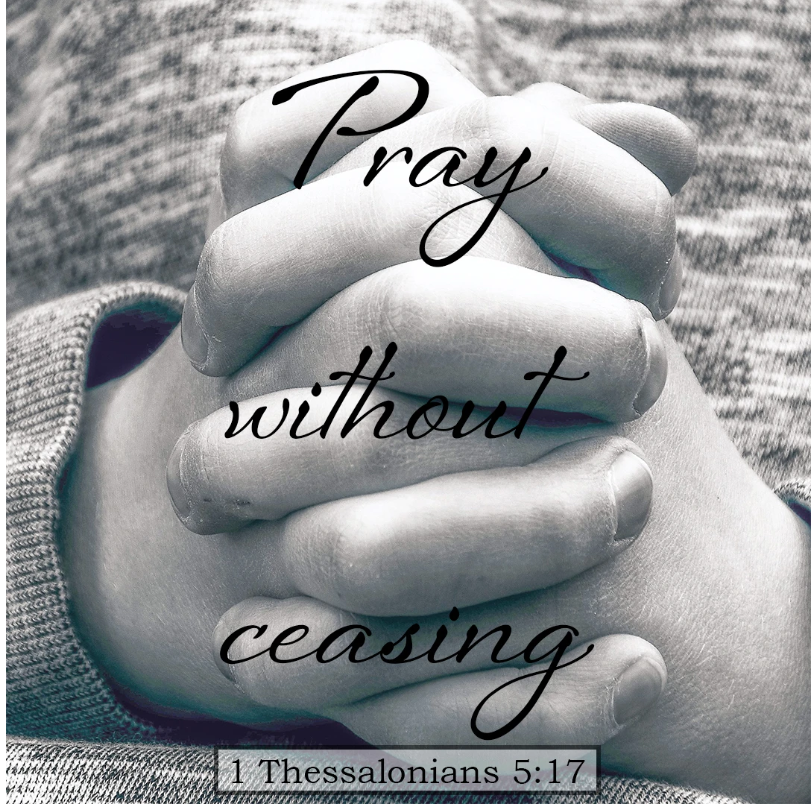 1 Thessalonians 5:12-22
12 Now we ask you, brothers and sisters, to acknowledge those who work hard among you, who care for you in the Lord and who admonish you. 13 Hold them in the highest regard in love because of their work. Live in peace with each other. 14 And we urge you, brothers and sisters, warn those who are idle and disruptive, encourage the disheartened, help the weak, be patient with everyone. 15 Make sure that nobody pays back wrong for wrong, but always strive to do what is good for each other and for everyone else.
16 Rejoice always, 17 pray continually, 18 give thanks in all circumstances; for this is God’s will for you in Christ Jesus.
19 Do not quench the Spirit. 20 Do not treat prophecies with contempt 21 but test them all; hold on to what is good, 22 reject every kind of evil.
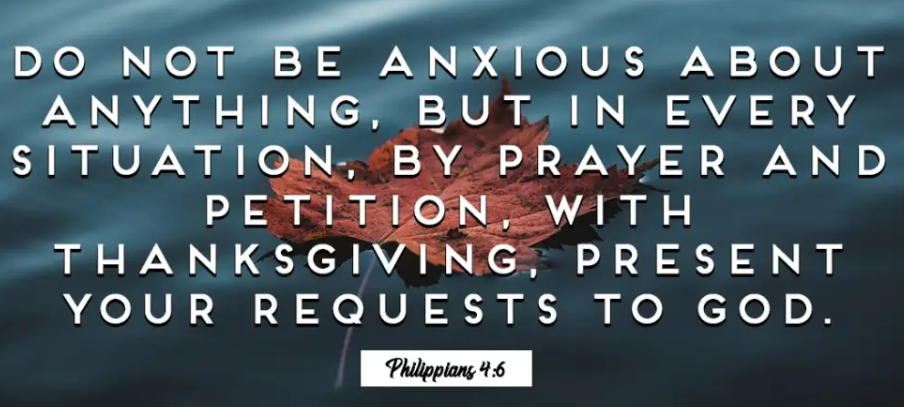 Philippians 4:4-7
4 Rejoice in the Lord always. I will say it again: Rejoice! 5 Let your gentleness be evident to all. The Lord is near. 6 Do not be anxious about anything, but in every situation, by prayer and petition, with thanksgiving, present your requests to God. 7 And the peace of God, which transcends all understanding, will guard your hearts and your minds in Christ Jesus.
Philippians 4: 11-13 Simplicity of Contentment
I have learned to be content whatever the circumstances. 12 I know what it is to be in need, and I know what it is to have plenty. I have learned the secret of being content in any and every situation, whether well fed or hungry, whether living in plenty or in want. 13 I can do all this through him who gives me strength.
What’s the Perfect Age?
1 Timothy 6: 5-9
5 and constant friction between people of corrupt mind, who have been robbed of the truth and who think that godliness is a means to financial gain.
6 But godliness with contentment is great gain. 7 For we brought nothing into the world, and we can take nothing out of it. 8 But if we have food and clothing, we will be content with that. 9 Those who want to get rich fall into temptation and a trap and into many foolish and harmful desires that plunge people into ruin and destruction.
Living Beyond Your Means?
Financial, Emotional & Schedule
Spirit Guided Contentment
1. Continuous prayer.- Constant Selfless Contact 
2. Listen- be silent, walk with HIM.
Live with in your means - in all ways  
Simplify your life around God’s desires (say No)
Trust the ‘still small voice’ then be present. 
Unhurried Peace and Power in HIS will.  
Freedom in Contentment regardless of Circumstances 
Rest in HIM- HIS fire or our Fire?